Introduction to SPARC Core Upgrade
Note: this deck is not an introduction to SPARC and OPS processes.  It is designed specifically for campaign managers and marketing staff with SPARC experience dating prior to April 2018.
Create Campaign
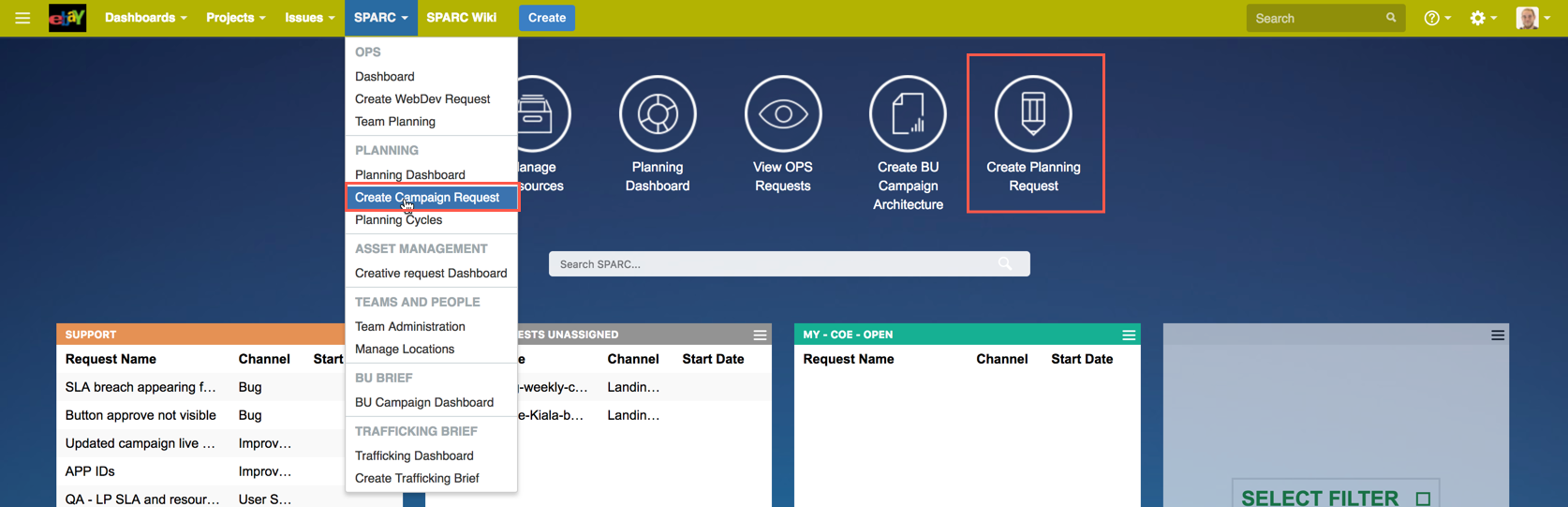 [Speaker Notes: - Create Campaign Request remains the same, either from the SPARC dropdown menu or from the homepage.]
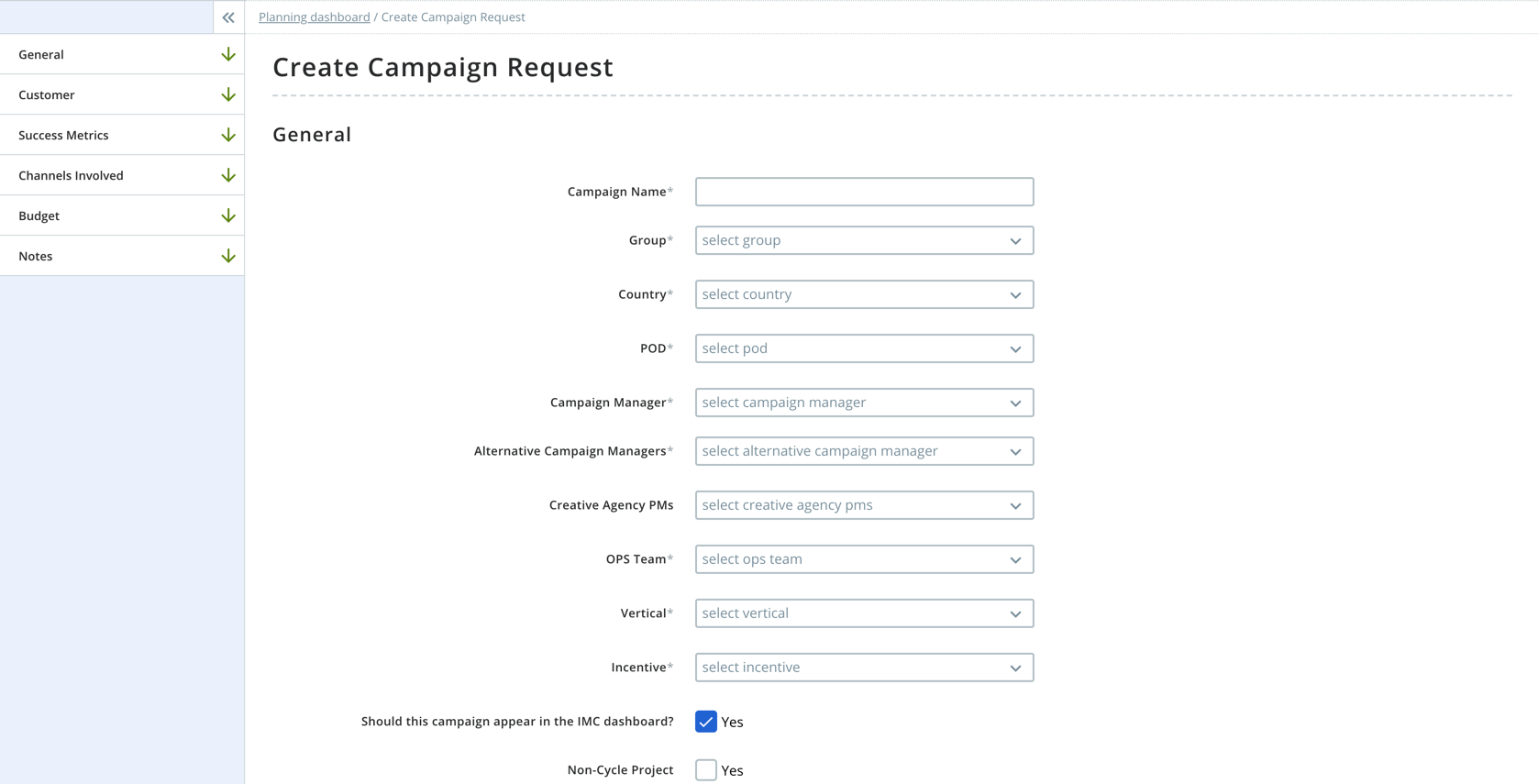 New Navigation on the left hand side bar, clicking on the section takes a user to that section of the request.
Alternative Campaign Managers is replacing Creative Manager & Alternative Approvers. 
Edited in Planning  doesn’t cause a change request
Creative Agency PMs to write through to the Creative Request in the future.
IMC Dashboard is auto selected.
Non-Cycle project should be edited by planners only.
[Speaker Notes: General Section
New Navigation on the left hand side bar, clicking on the section takes a user to that section of the request.
Alternative Campaign Managers replacing Creative Manager & Alternative Approvers. Edited in Planning, doesn’t cause a change request
Creative Agency PMs to write through to the Creative Request in the future.
IMC Dashboard auto selected.
Non-Cycle project should be edited by planners only.]
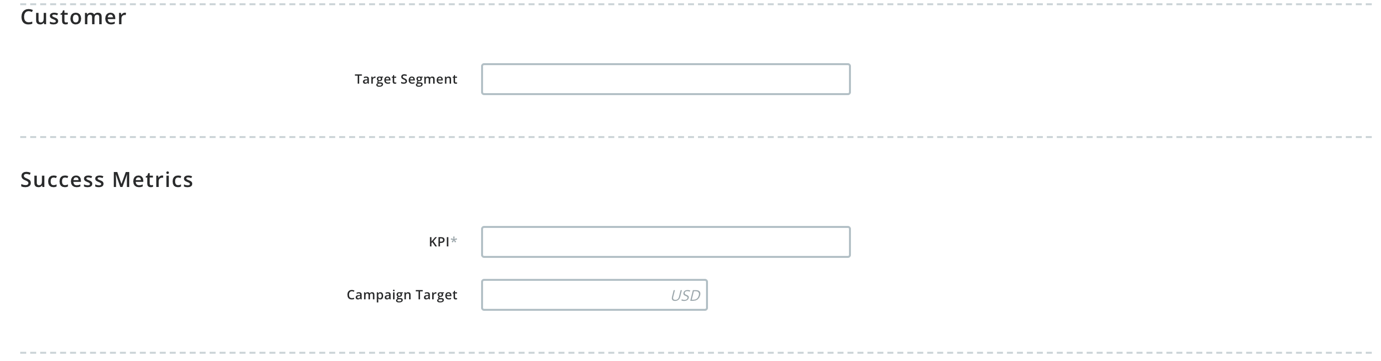 [Speaker Notes: Customer & Success Metrics
- Stay the same as the previous iteration of SPARC.]
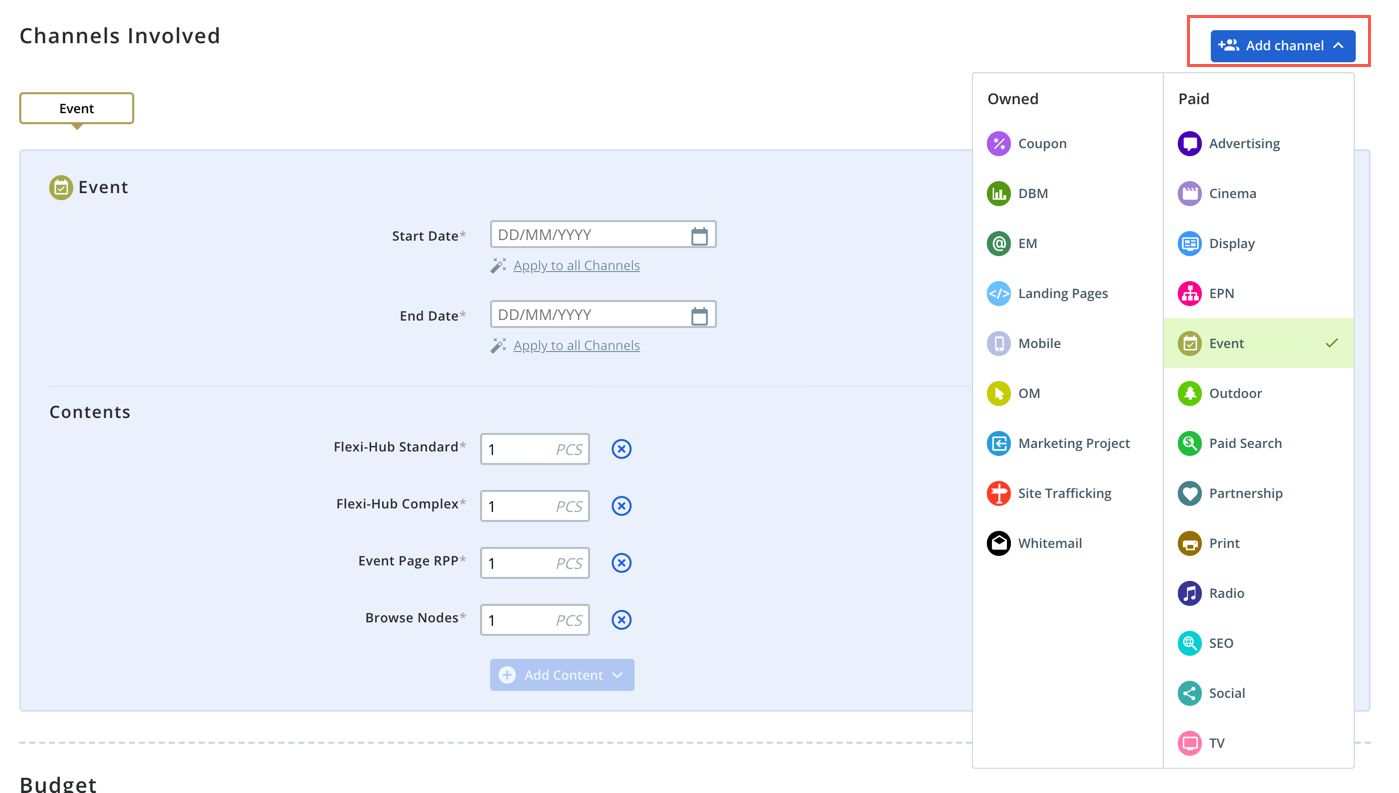 [Speaker Notes: Add Channel Menu
- Newly separated by owned & paid channels.]
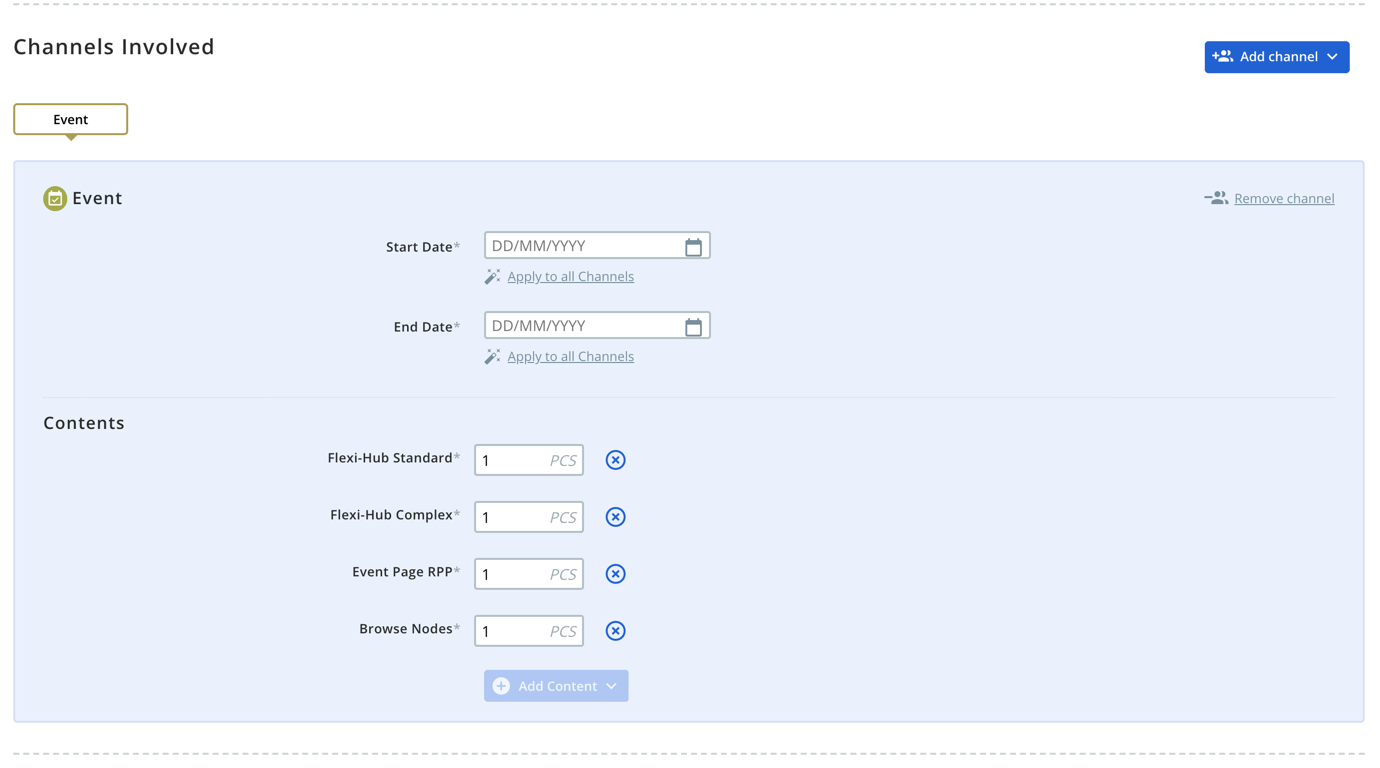 start date and end date on any channel can be applied to all channels with a click
New: Remove channel button
Add contents at the bottom of the channel as a dropdown menu with editable values.
[Speaker Notes: New Channel View
Remove channel button on the right hand side
For both start date and end date on any channel the option to apply to all channels
Add contents at the bottom of the channel as a dropdown menu with editable values.]
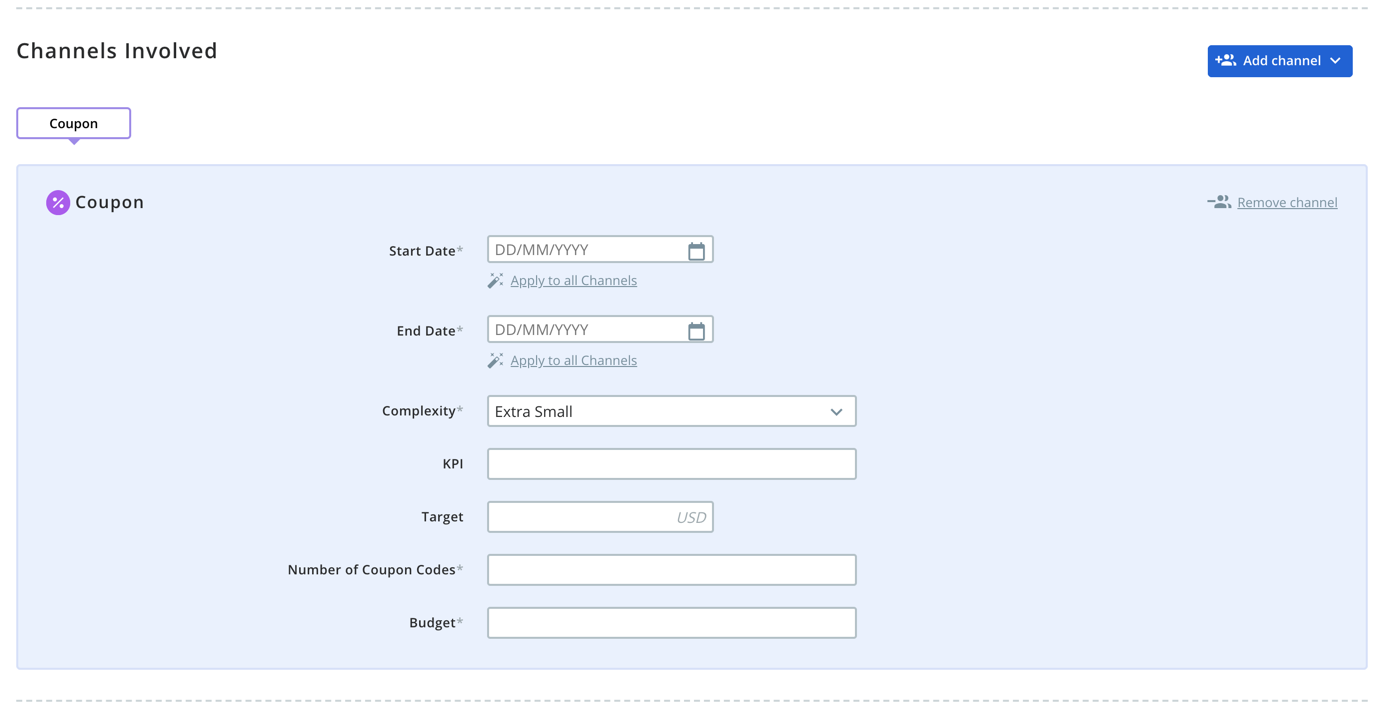 New: complexity dropdown menu selected by the campaign manager
New: Number of Coupon Codes either New or Reused
Coupon Codes are not the same as the audience size. It‘s the number of separate discounts being created.
[Speaker Notes: Coupon
- New complexity dropdown menu selected by the campaign manager
New Number of Coupon Codes either New or Reused
Coupon Codes are not the same as the audience size. It‘s the number of separate discounts being created.]
DBM: same as previous iteration of SPARC.
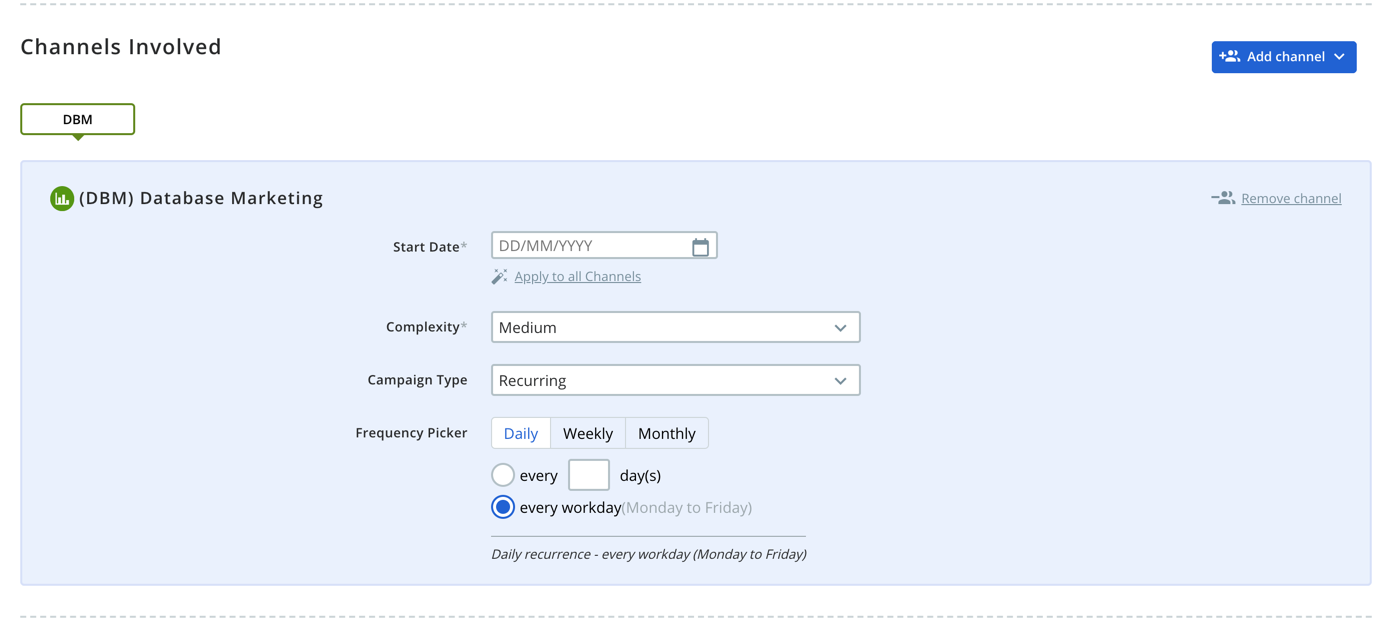 [Speaker Notes: DBM
- Stays the same as previous iteration]
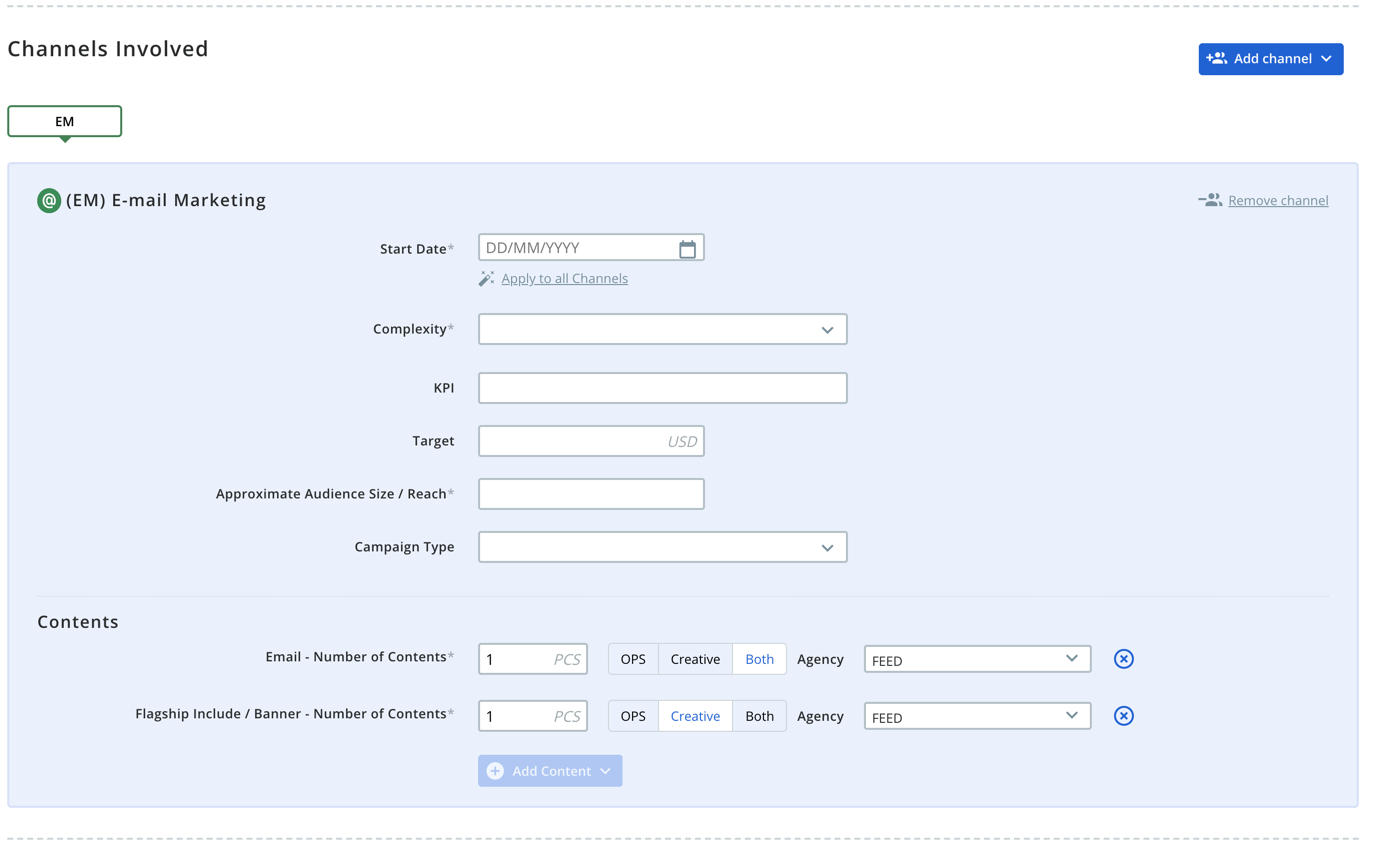 OPS, Creative, or Both selection per asset type
New add content menu
Agency selection to be written through to creative brief in the future.
Flagship include / banner – Number of contents should always be creative only.
[Speaker Notes: EM
New add content menu
OPS, Creative, or Both selection per asset type
Agency selection to be written through to creative brief in the future.
Flagship include / banner – Number of contents should always be creative only.]
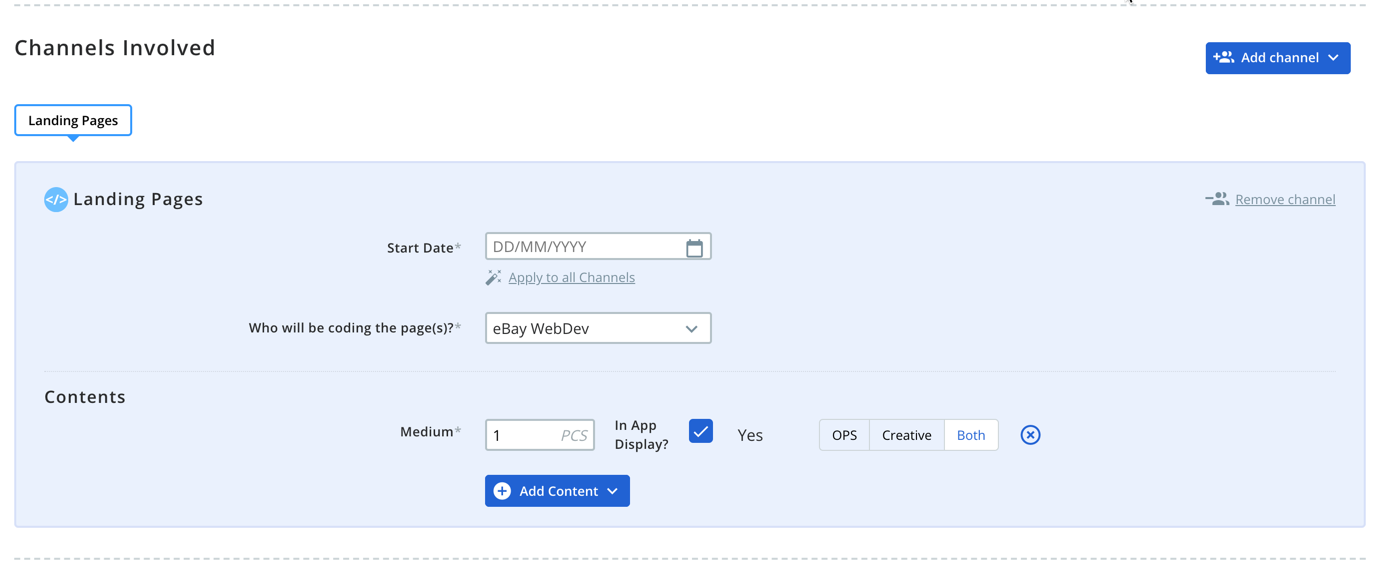 [Speaker Notes: Landing Pages
- Addition of new content design along with ops, creative, or both selection]
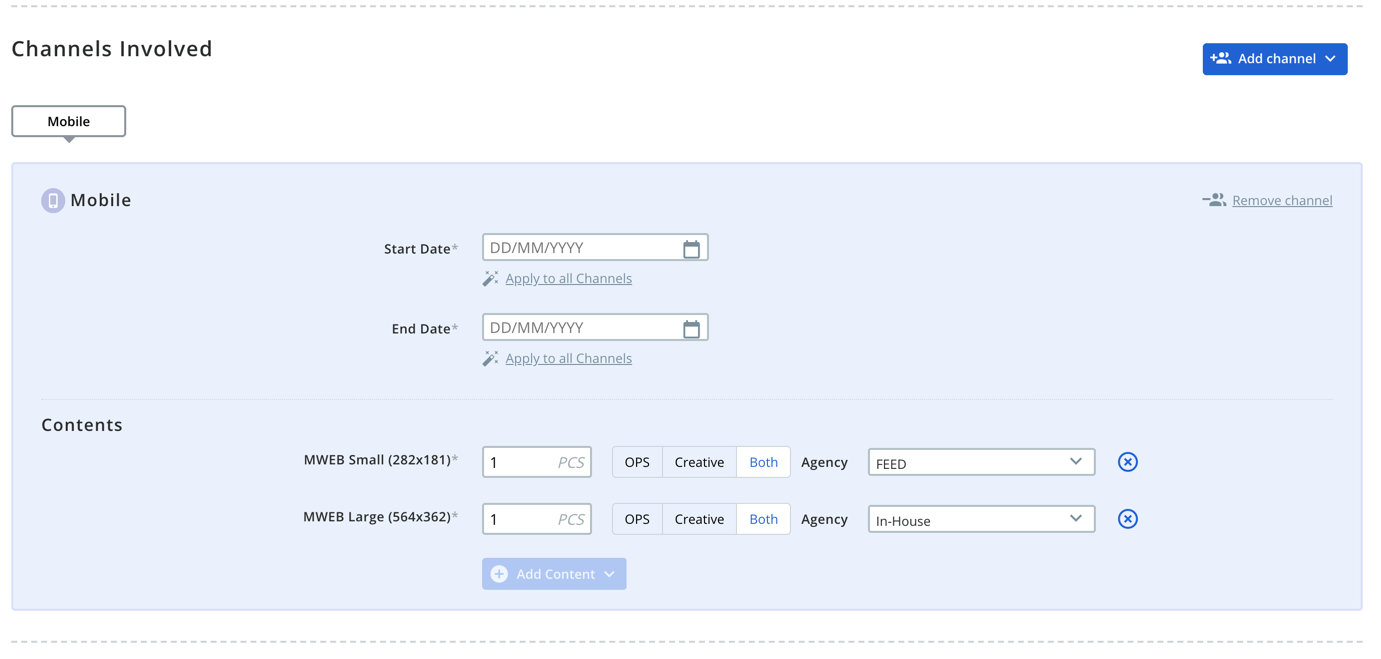 [Speaker Notes: Mobile
Change in selectable assets being either MWEB Small or MWEB Large meant for both Android & iOS always.
New Content structure]
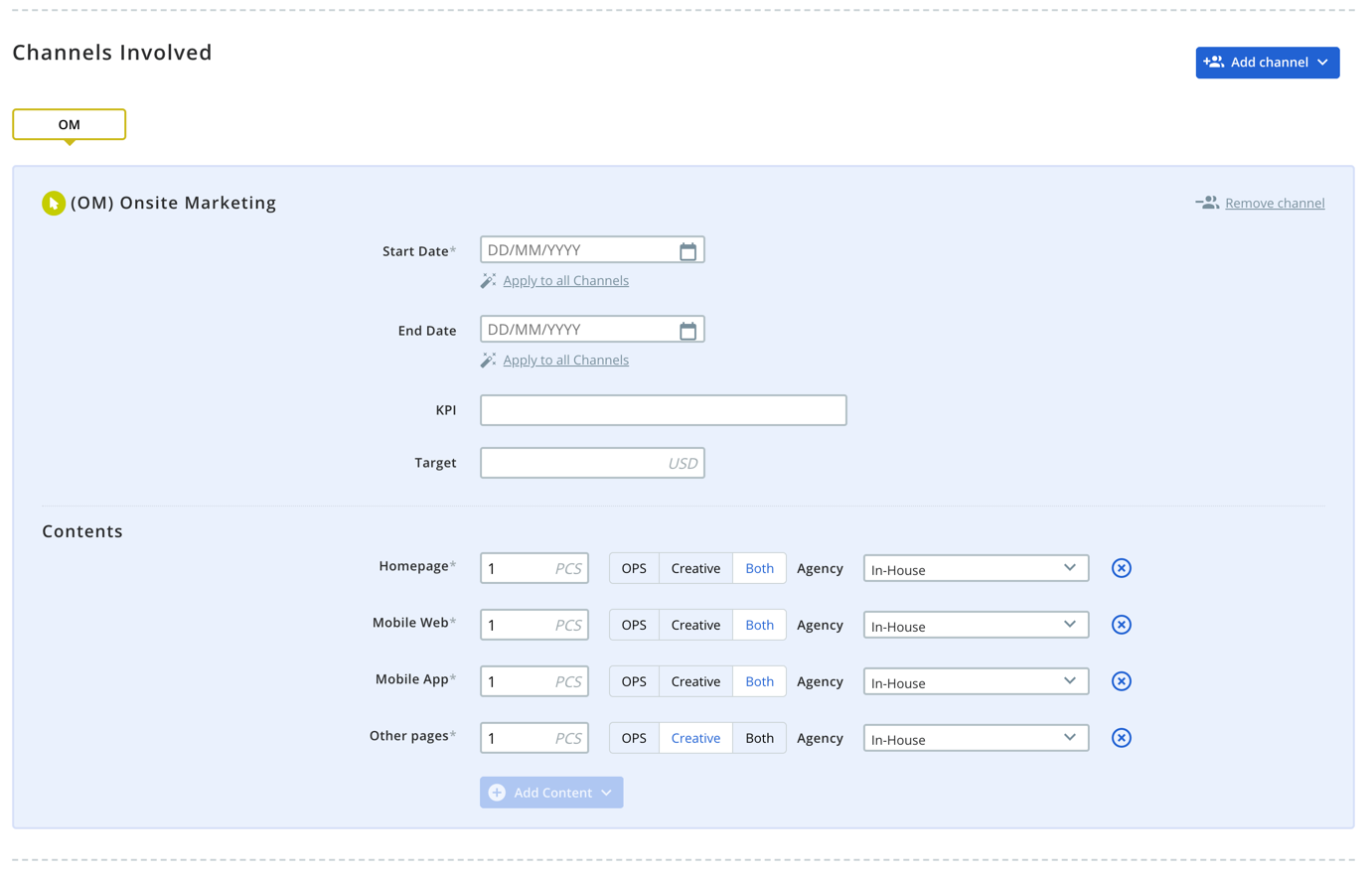 [Speaker Notes: OM
New asset menu including: Homepage, Mobile Web, Mobile App, and Other Pages
Old creative only assets being migrated to Other pages Creative Only
New Content structure]
Channel Replacing the RM Project channel.
Meant to track Marketing team project time for campaigns / Projects that take#e more time than a classic campaign.
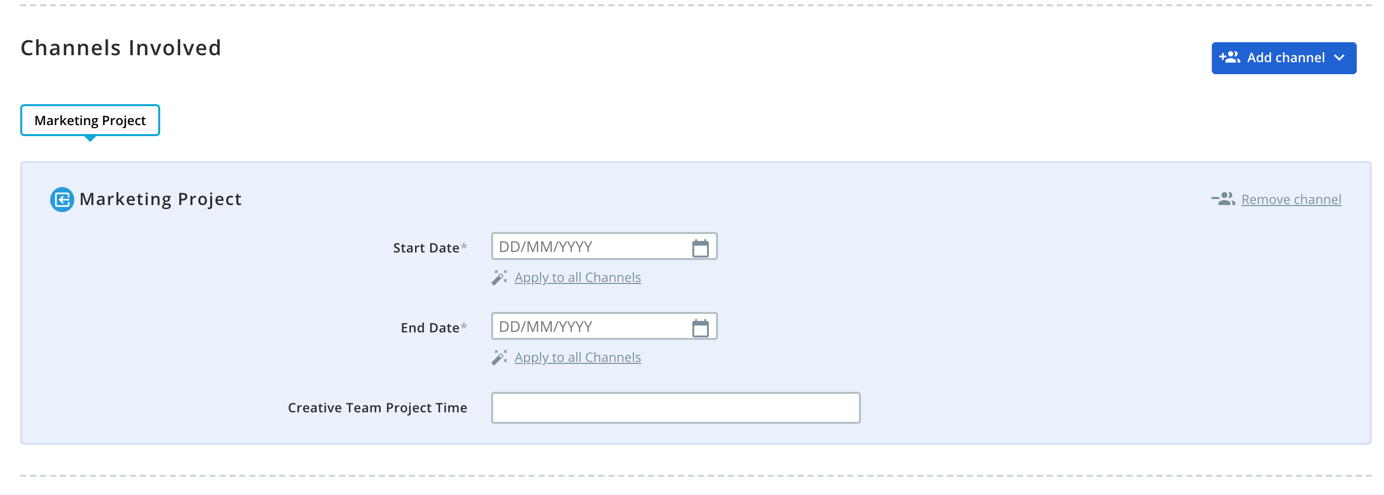 Time in Minutes entered into the Creative Team Project Time field.
[Speaker Notes: Marketing Project
- Channel Replacing the RM Project channel.
Meant to track Marketing team project time for campaigns / Projects that také more time than a classic campaign.
Time in Minutes entered into the Creative Team Project Time field.]
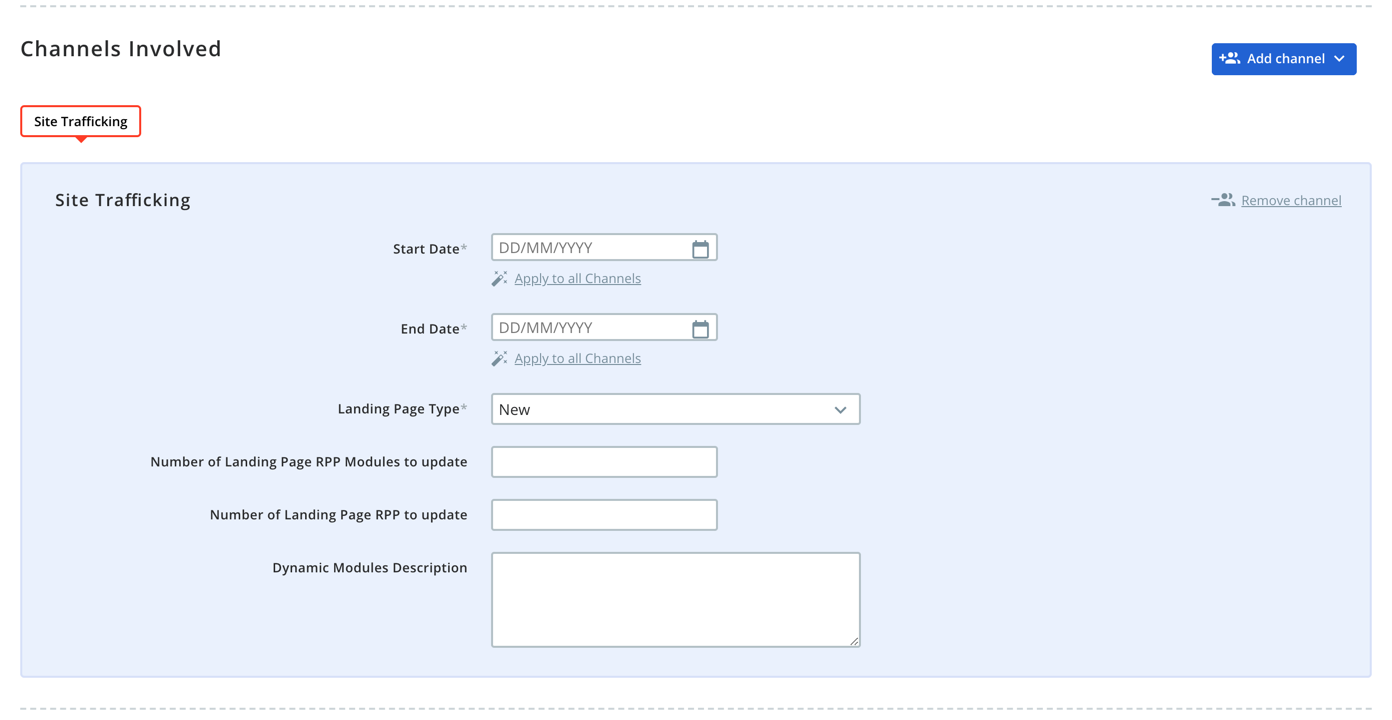 [Speaker Notes: Site Trafficking:
US ONLY
Remains the same as previous iteration]
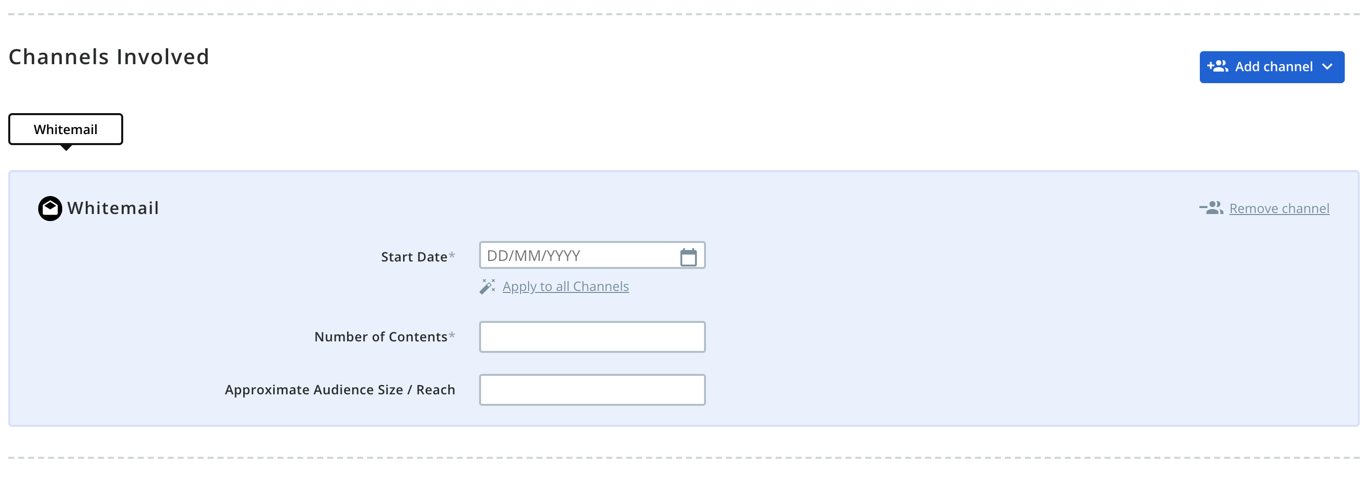 [Speaker Notes: Whitemail
- New Channel]
New channel with contents moved from the OM channel to the Event Channel.
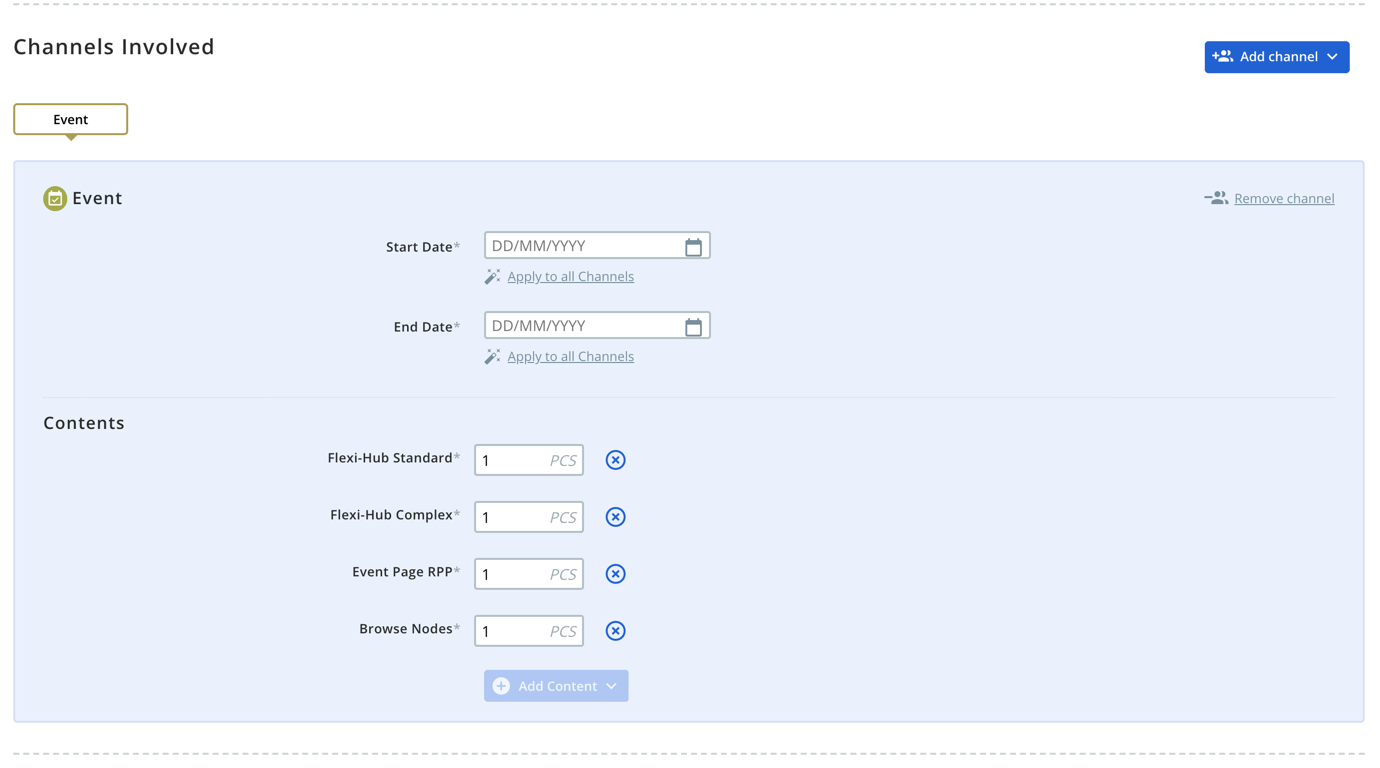 Browse Nodes added to the content menu
[Speaker Notes: Event
New channel with contents moved from the OM channel to the Event Channel.
Browse Nodes added to the content menu]
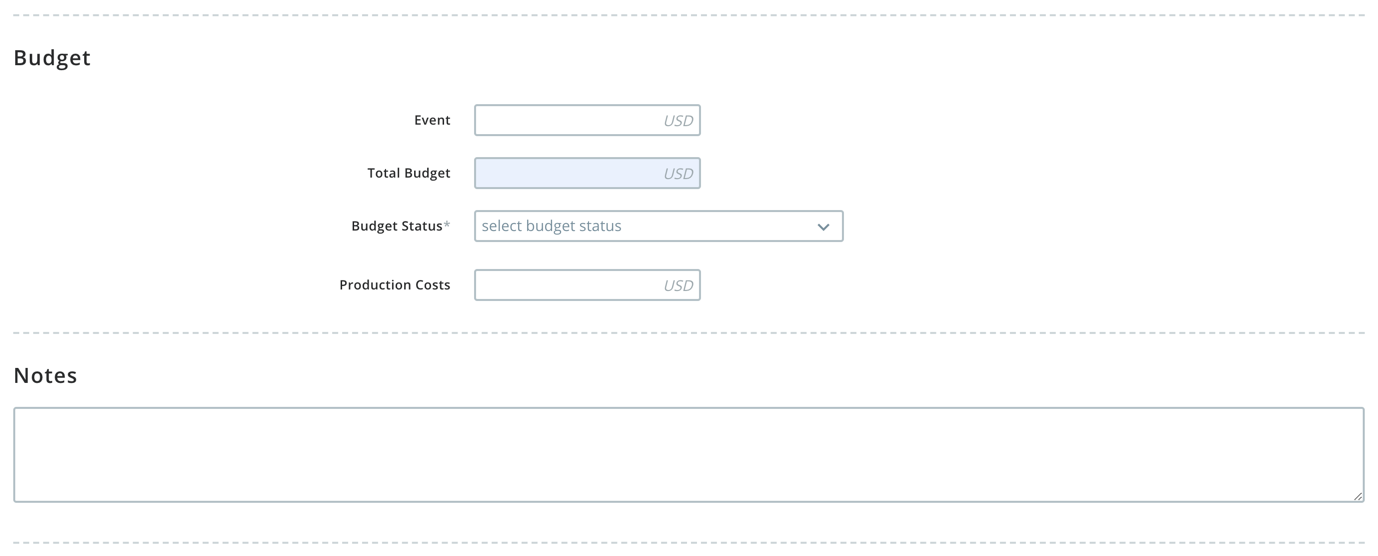 [Speaker Notes: Budget Section:
Only needed for paid channels
Fields added dynamically according to the paid channels selected.]
View Campaign
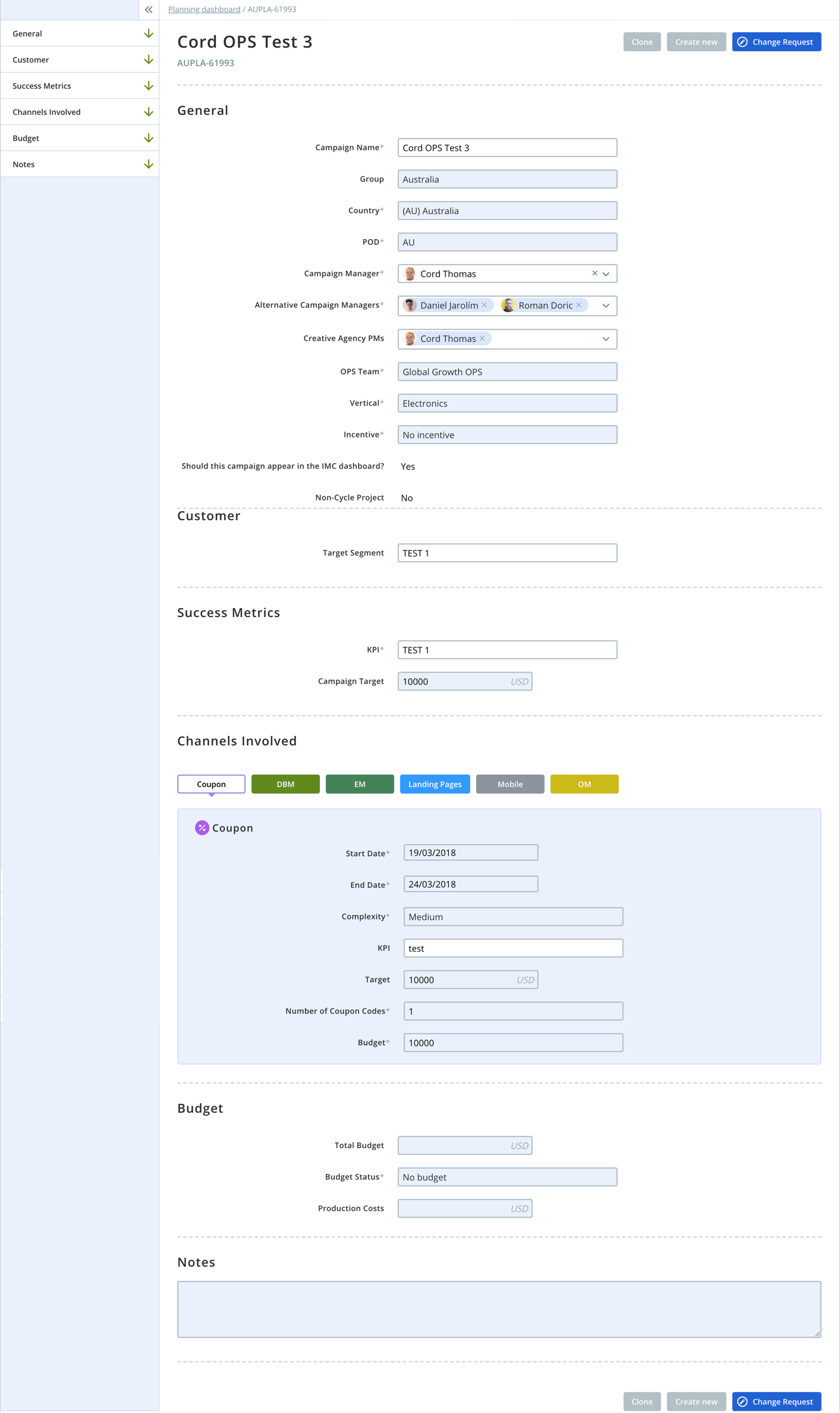 [Speaker Notes: New View Campaign Form
View only version of the campaign request form.
All paths from Creative, OPS, Planning dashboard lead to the view screen.]
Planning Dashboard
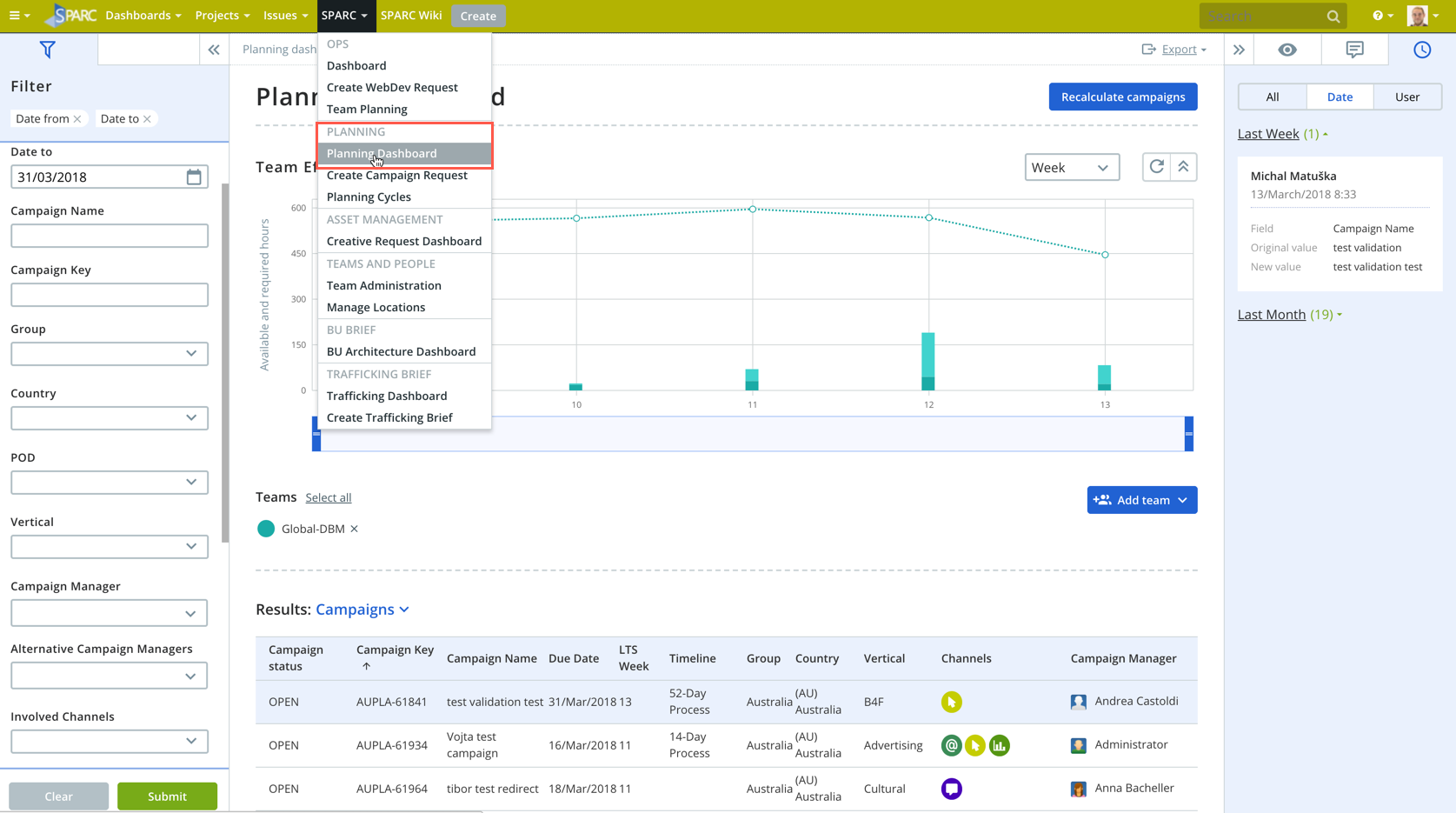 [Speaker Notes: Navigation to Planning Dashboard
- From the SPARC dropdown menu or the SPARC homepage]
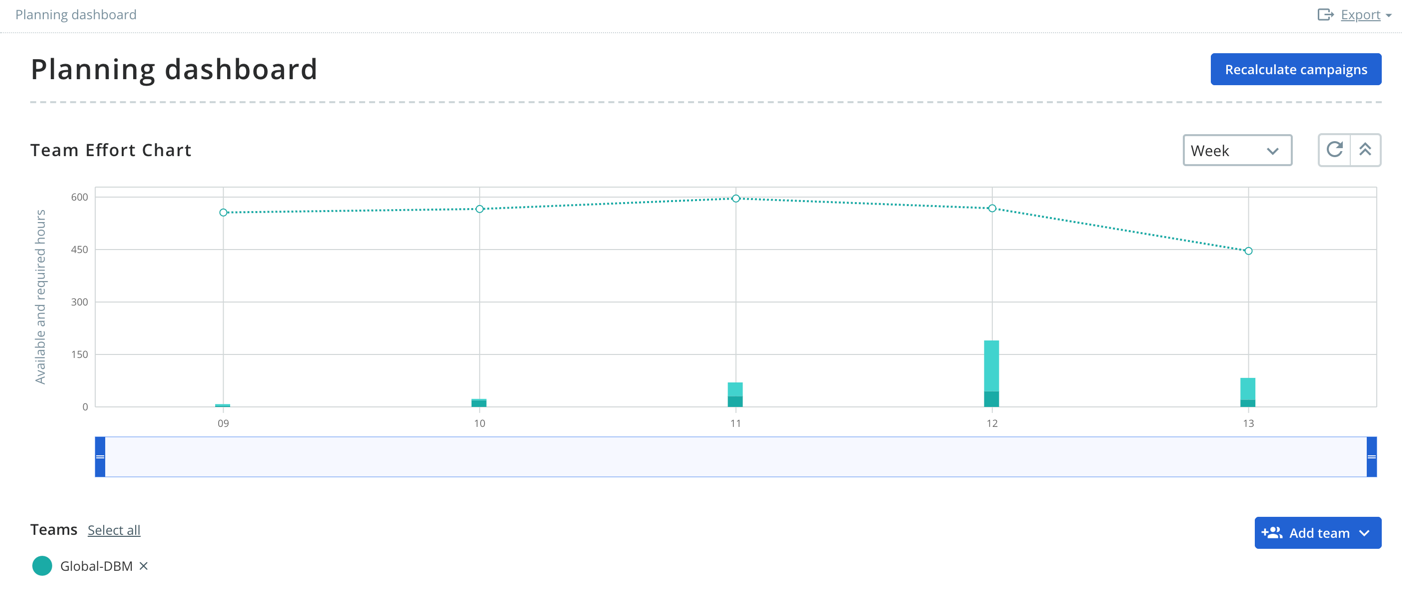 [Speaker Notes: Planning Chart
- New view
Adding teams below chart
New recalculate campaigns option to refresh the chart
Drag slider to zoom in on the chart
Fast loading]
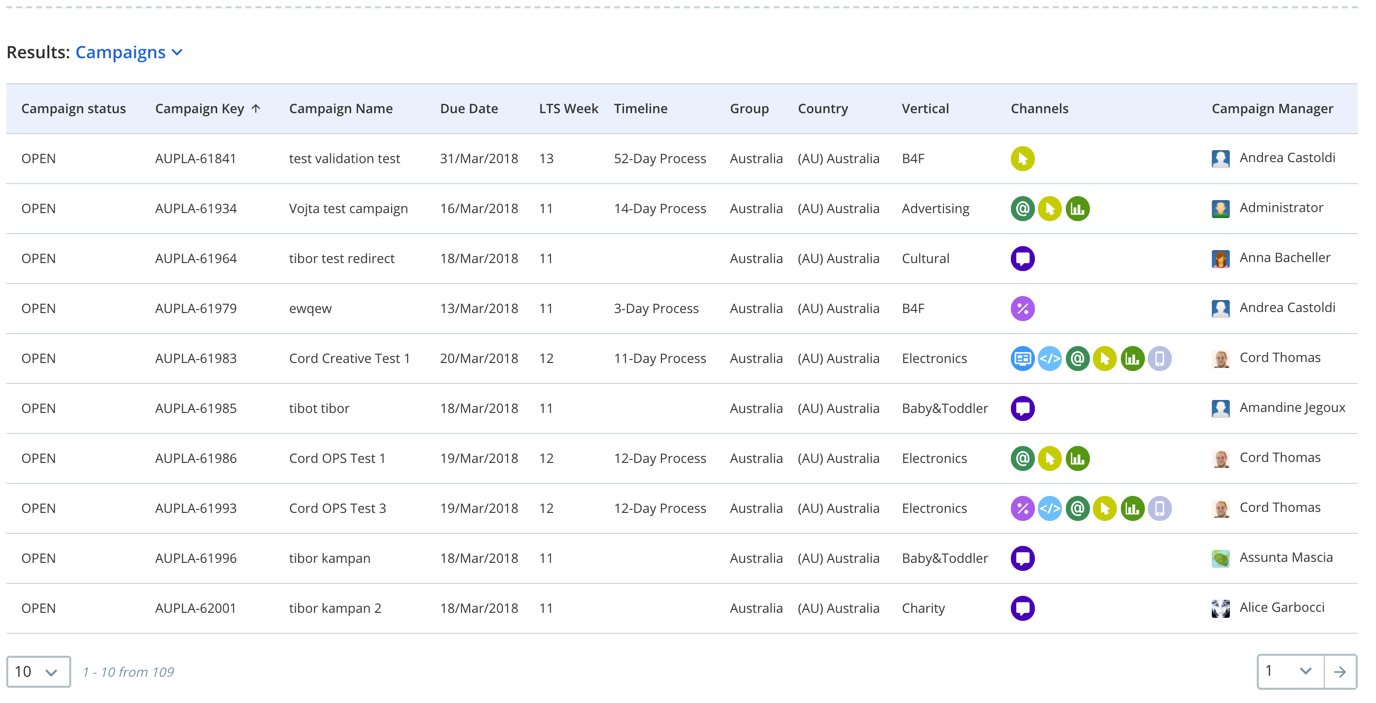 [Speaker Notes: New Campaign Results View
New option to look at campaigns as a whole for campaign managers
After clicking on a campaign, in the detail view, a CM can find the view form, or click on the actions button to find options for going to the ops request, creative request, viewing the timeline, making a change request, or cloning the campaign.]
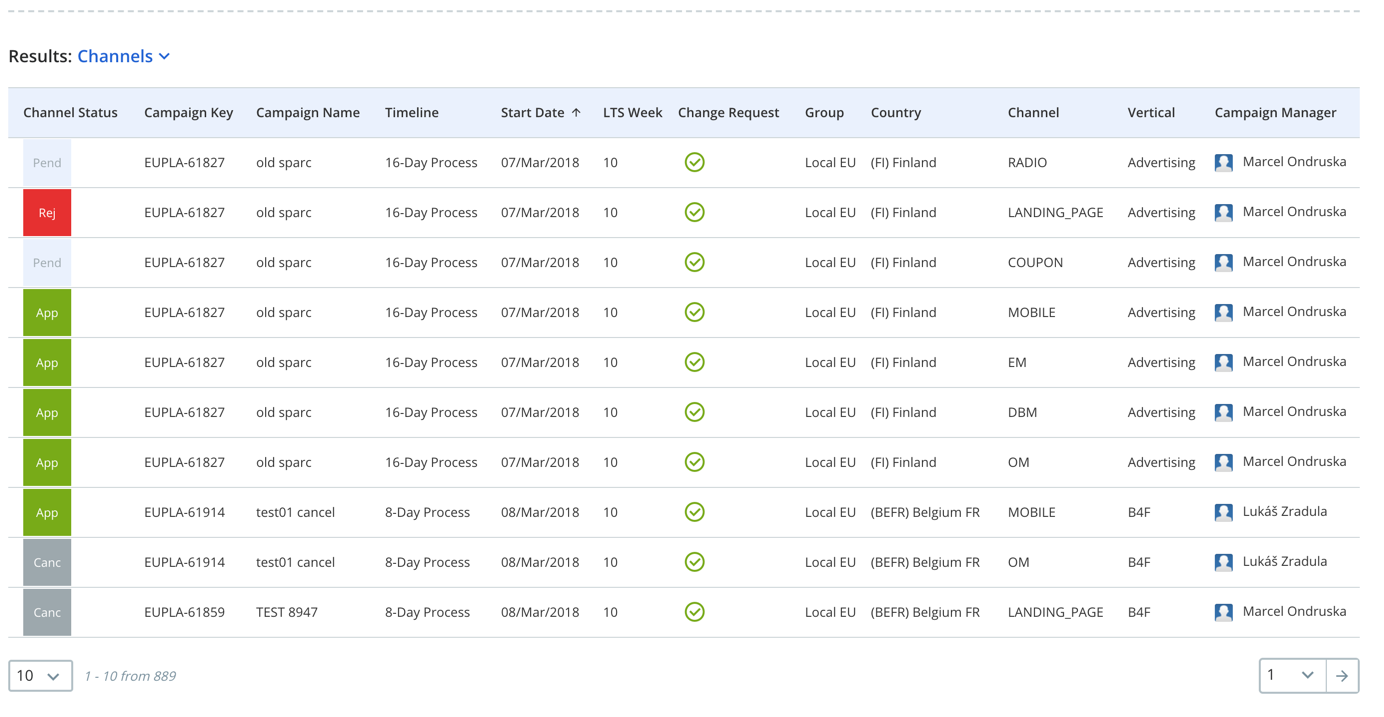 [Speaker Notes: Channel view
- Same as previous iteration]
Filter & Campaign Detail: information stays the same as the previous iteration
Detail view split into 3 tabs: detail, comments, history
Filtering data can be removed at the top of the filter
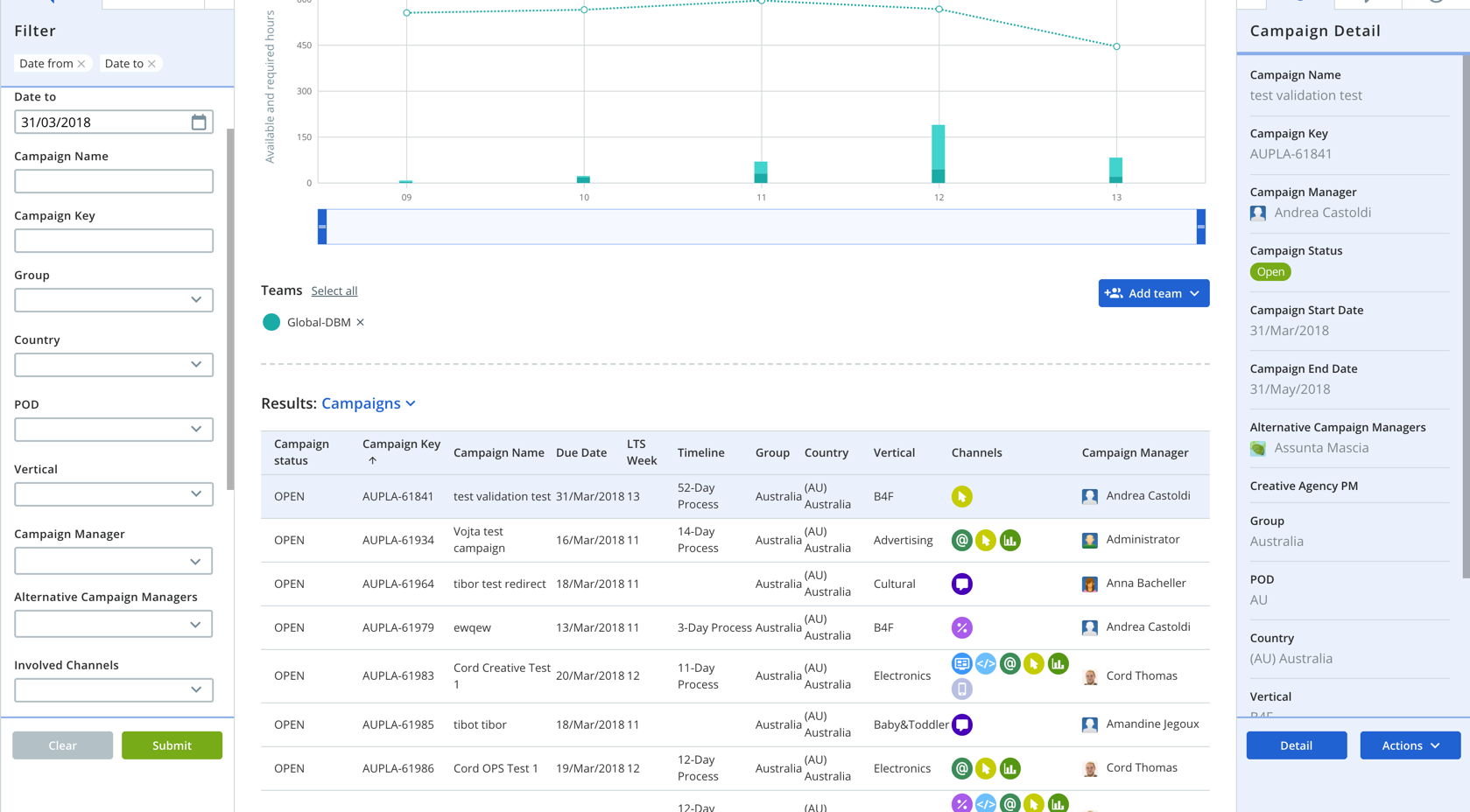 [Speaker Notes: Filter & Campaign Detail
Filter information stays the same as the previous iteration
Filtering data can be removed at the top of the filter
Detail view broken up into 3 tabs, detail, comments, and history.]
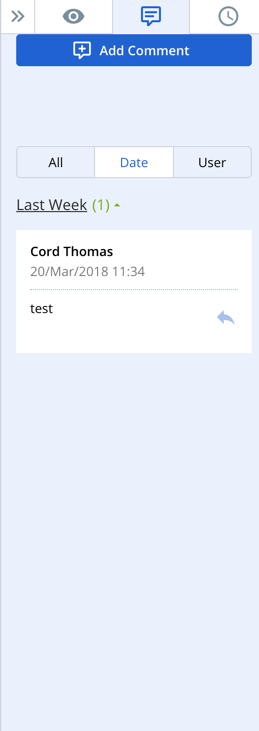 [Speaker Notes: New Campaign Comments
Added with the add comment button
Multiple comments can be added to a campaign.]
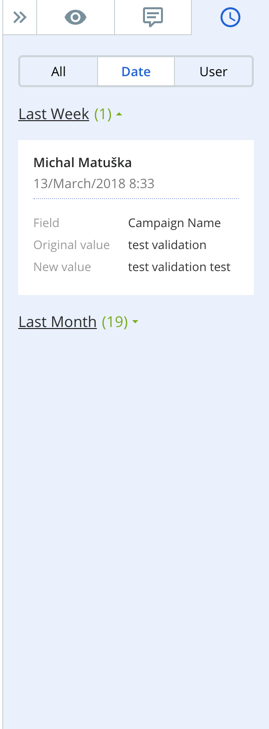 [Speaker Notes: History
Can be filtered by date or user newly
Catches all of the history of changes within the campaign.]
You’re all set! Make sure you watch the training video as well.